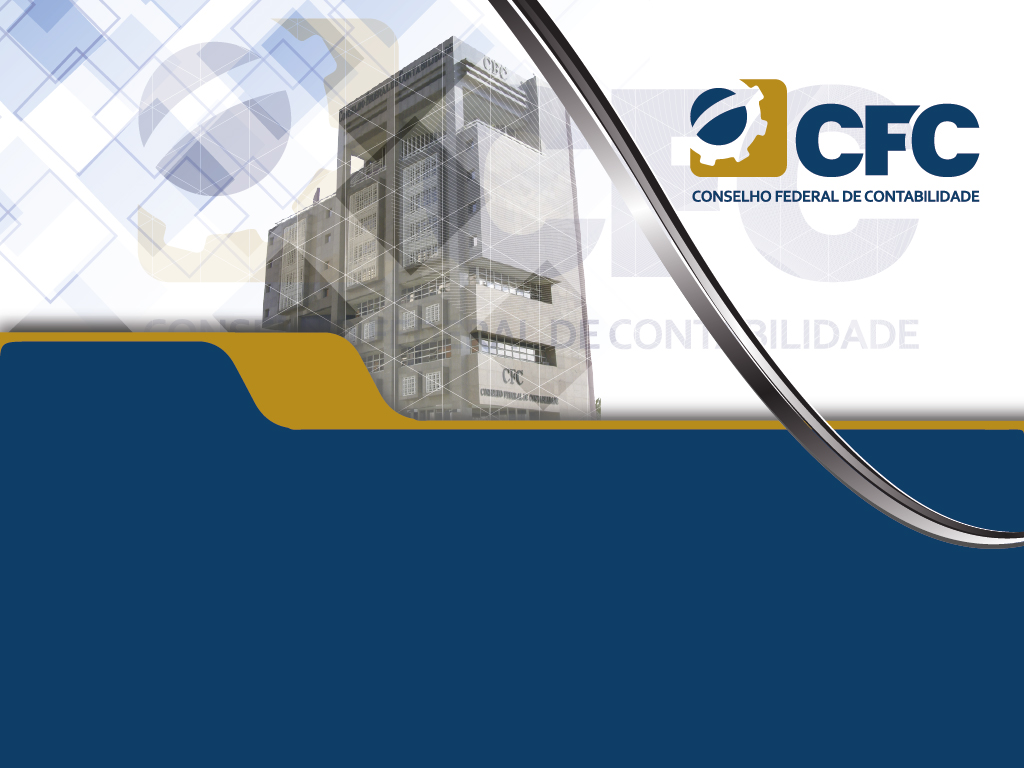 III Seminário Brasileiro de Contabilidade de Custos Aplicados ao Setor Público

Normas Brasileiras de Contabilidade Aplicadas ao Setor Público

5 de outubro de 2016
Brasília - DF
Parceria CFC & IFAC
3 de março de 2015:  

Renovado o Termo de Cooperação Técnica entre o Conselho Federal de Contabilidade e a Federação Internacional de Contadores – IFAC,  responsável pela edição das IPSAS.
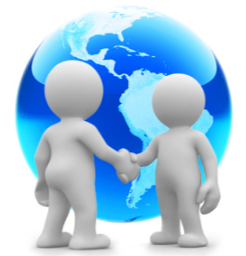 Parceria CFC & IFAC
Objeto: 

Promoção, desenvolvimento e aprimoramento da profissão contábil, buscando a uniformização de padrões e normas internacionais de contabilidade e auditoria, visando o aperfeiçoamento da prestação de serviços contábeis, obedecendo a padrões de alta qualidade em atendimento ao interesse público.
Parceria CFC & IFAC
Obrigações do CFC: 

“atuar junto às autoridade governamentais, controladores e órgãos que estabelecem as normas de demonstrações financeiras do setor público, para que adotem as Normas Contábeis Internacionais do Setor Público”
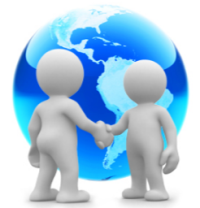 Parceria CFC & IFAC
Obrigações do CFC:  

 “Nomear profissionais como membros, de 2015 a 2017, nos Comitês e Diretorias, principalmente na Diretoria de Normas Contábeis Internacionais do Setor Público...”.
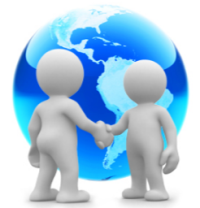 Parceria CFC & IFAC
Representante do Brasil no “IPSAS Board” 

Contador Leonardo Silveira do Nascimento 
Coordenador-Geral de Normas de Contabilidade da STN
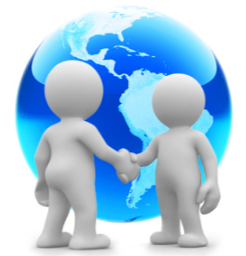 Momento Importante
Portaria 184/08 do Ministro da Fazenda

Determina à STN o desenvolvimento de ações no sentido de promover a convergência com as normas da IFAC e do CFC.
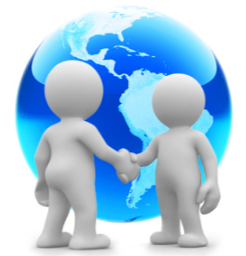 Momento Importante
Aprovação das NBC TSP

Entre 2008 e 2011 – Aprovação  de 11 normas especificas pera o setor público
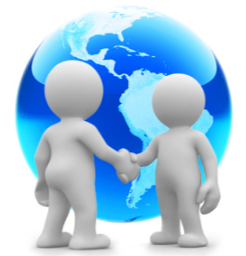 Parceria CFC & STN
Acordo de Cooperação Técnica (16/04/15)
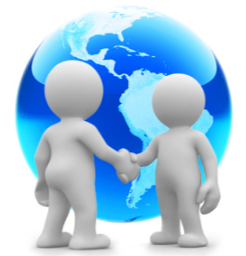 Parceria CFC & STN
Objetivos:  

Apoiar os entes federativos na implantação das NBCASP, por meio do MCASP.
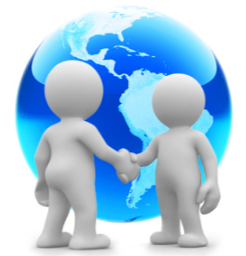 Membros do Grupo Assessor, de acordo com a Portaria CFC 131/16: 

 Zulmir Ivânio Breda
 Gildenora Batista Dantas Milhomem 
 Leonardo Silveira do Nascimento 
 Joaquim Osório Liberalquino Ferreira 
 Renato Pontes Dias
 Rosilene Oliveira de Souza
 Luiz Genédio Mendes Jorge 
 Diego Bruno Boente
 Bruno Ramos Mangualde
 Éder Sousa Vogado
 Janílson Antonio da Silva Suzart
 Heriberto Henrique Vilela do Nascimento
 Patrícia Varela
 Flávio George Rocha
 Felipe Severo Bittencourt
 Bruno Pires Dias
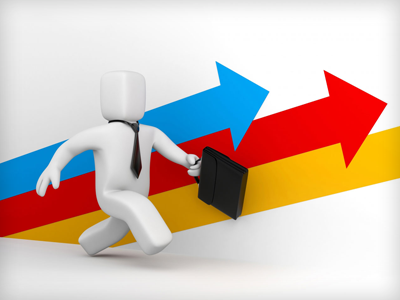 Desafios da Convergência
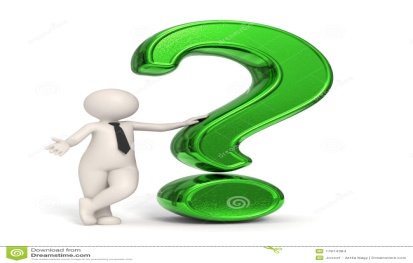 Plano de Trabalho 2016 – Estratégia

Criação de Subgrupos:
Governança e Articulação Institucional
Disseminação
Convergência
Custos
Práticas
Plano de Trabalho 2016
Subgrupo de Governança e Articulação Institucional 

Foco na articulação com os órgãos de controle e outras entidades.
Governança do próprio GA.
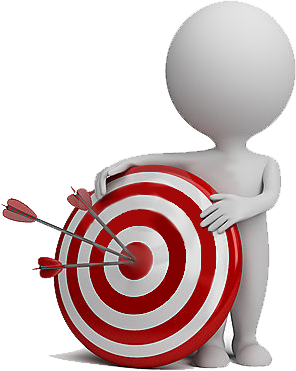 Plano de Trabalho 2016
Subgrupo de Convergência

Foco na convergência de seis normas em 2016.
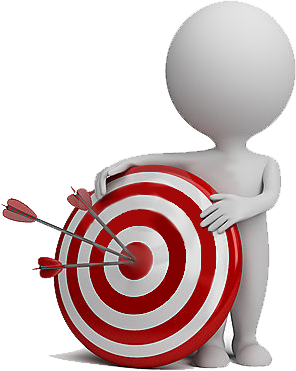 Plano de Trabalho 2016
Subgrupo de Disseminação 

Foco na disseminação das temáticas de contabilidade e custos no setor público e das novas normas, promovendo eventos com base no ACT. (III SBCASP – 05 à 07 out)
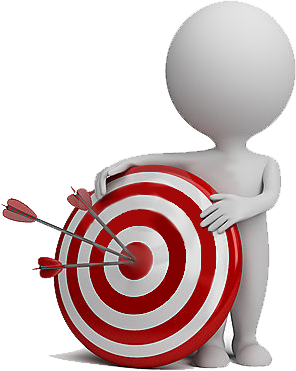 Plano de Trabalho 2016
Subgrupo de custos

 Foco no fomento ao uso da informação de custos no setor público (inclusão do tema no PL 295/16) e na revisão da NBC TSP 16.11 .
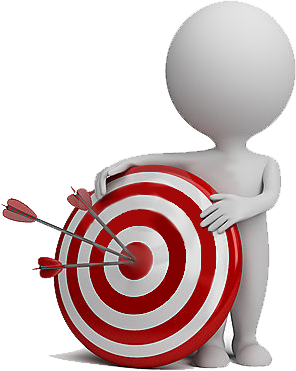 Plano de Trabalho 2016
Subgrupo de Práticas

Foco nas estratégias de implantação das normas.
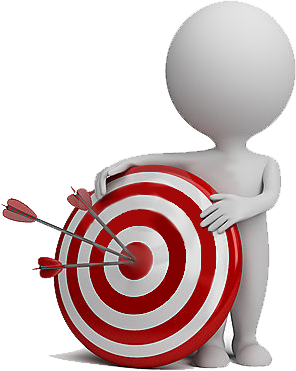 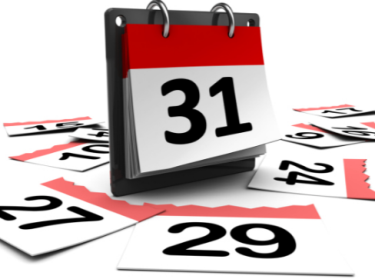 Cronograma de convergências das IPSAS
Seguirá a lógica do Plano de Implantação (Portaria STN nº 548/2015).

Em 2016 serão convergidas a Estrutura Conceitual das IPSAS (conceptual framework) além de mais 5 normas:





Essas normas serão referenciadas na 7ª edição do MCASP (o qual terá vigência nos exercícios  de 2017 e 2018).
9 (receita de transações com contraprestação); 
23 (receita de transações sem contraprestação); 
12 (estoques); 
19 (provisões, passivos e ativos contingentes); 
32 (concessões e PPP)
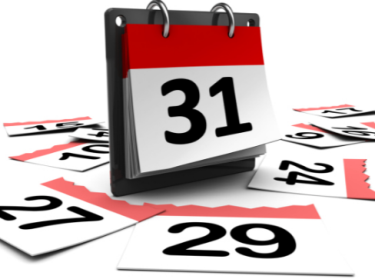 Cronograma de convergências das IPSAS
Até o final do primeiro semestre de 2018, serão convergidas mais 14 normas: 

IPSAS 5 (custos de empréstimos); 11 (contratos de construção); 13 (leasing); 16 (propriedades de investimento); 17 (imobilizado); 21 (impairment de ativos não geradores de caixa); 26 (impairment de ativos geradores de caixa); 31 (ativos intangíveis); 30 (instrumentos financeiros: evidenciação); 35 (demonstrações consolidadas); 36 (investimentos em entidades associadas e negócios conjuntos); 37 (contratos conjuntos); 38 (evidenciação de participações em outras entidades); 25 (benefícios a empregados). 

Essas normas serão referenciadas na 8ª edição do MCASP (o qual terá vigência nos exercícios  de 2019, 2020 e 2021).
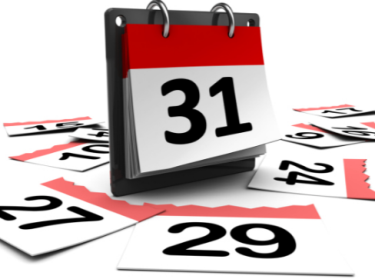 Cronograma de convergências das IPSAS
Até o final do primeiro semestre de 2021, serão convergidas as 13 IPSAS restantes:
 
IPSAS 1 (apresentação das demonstrações contábeis); 2 (DFC); 3 (políticas contábeis, mudanças em estimativas e erros); 4 (Efeito de mudanças cambiais); 14 (eventos após a data de divulgação das demonstrações); 18 (informação por segmento); 20 (partes relacionadas); 22 (GGS); 24 (informações orçamentárias); 27 (agricultura); 28 e 29 (instrumentos financeiros); 33 (adoção inicial); 
 
- A IPSAS 10 (economias hiperinflacionárias) não será convergida.

Ao todo serão convergidas 32 normas
Etapas do Processo de Convergência
O GA segue uma estratégia de 5 etapas:
 
Etapa 1- Apresentação de aspectos gerais acerca das IPSAS;
Etapa 2- Apresentação de minuta da norma convergida;
Etapa 3- Revisão final da minuta para consulta pública;
Etapa 4- Avaliação do resultado da consulta pública;
Etapa 5- Aprovação final da norma pelo GA e encaminhamento à Câmara Técnica do CFC.
Etapas do Processo de Convergência
Estrutura Conceitual Básica

Aprovada pelo CFC  em 23.09.16 

Publicada no DOU em 04.10.16
Obrigado!
Zulmir Ivânio Breda
Vice-Presidente Técnico
CFC
tecnica@cfc.org.br